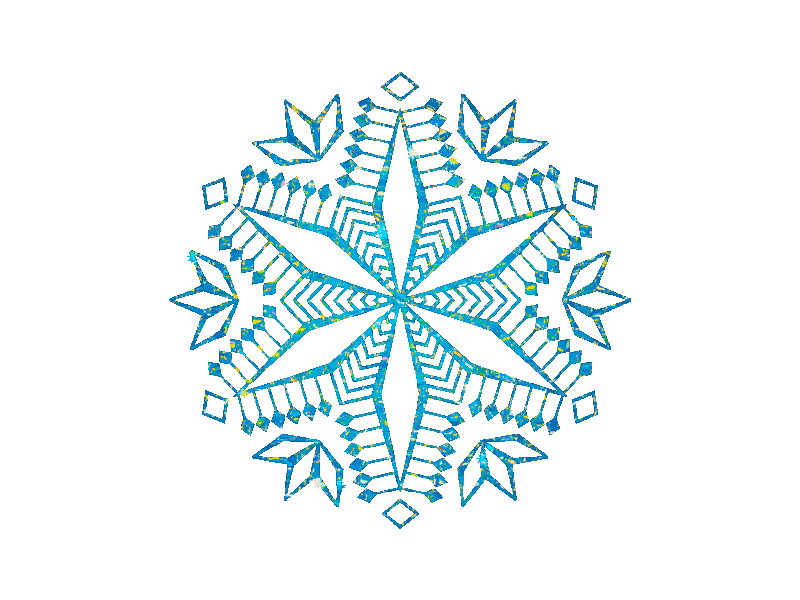 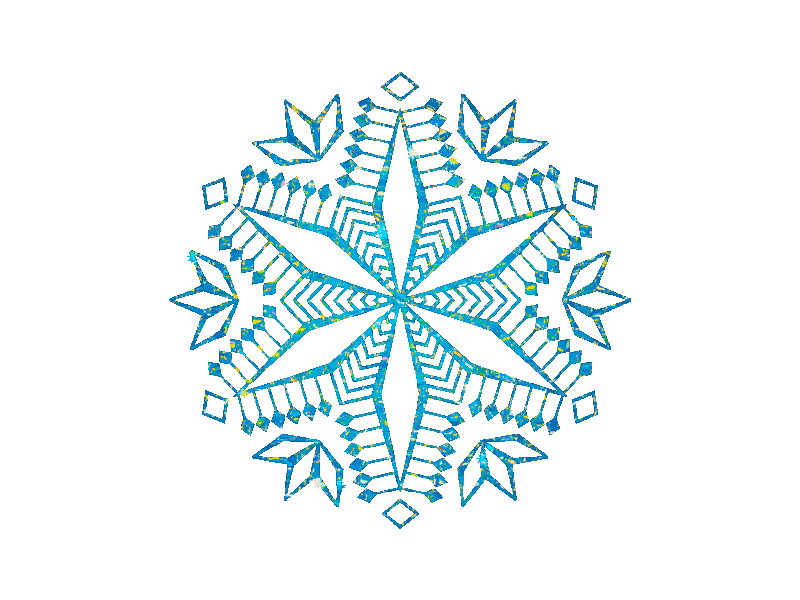 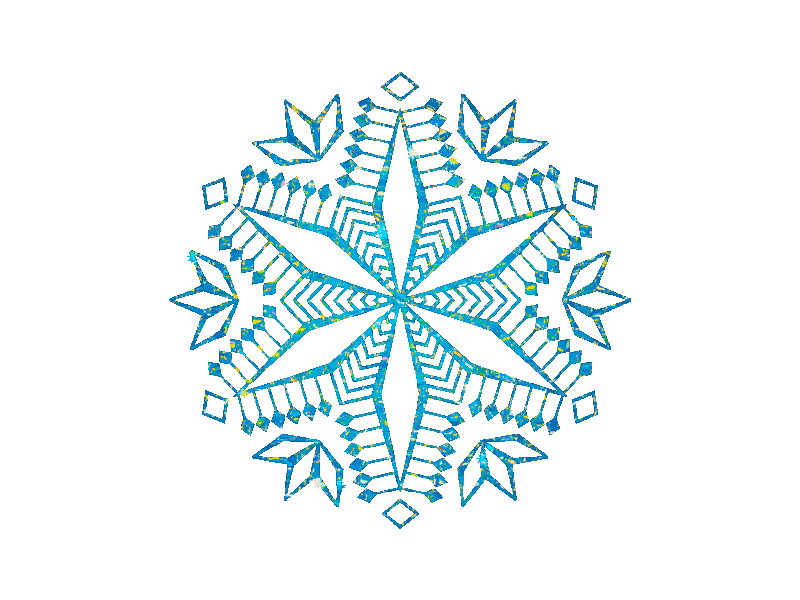 Мастер-класс
«Раз снежинка, два снежинка»
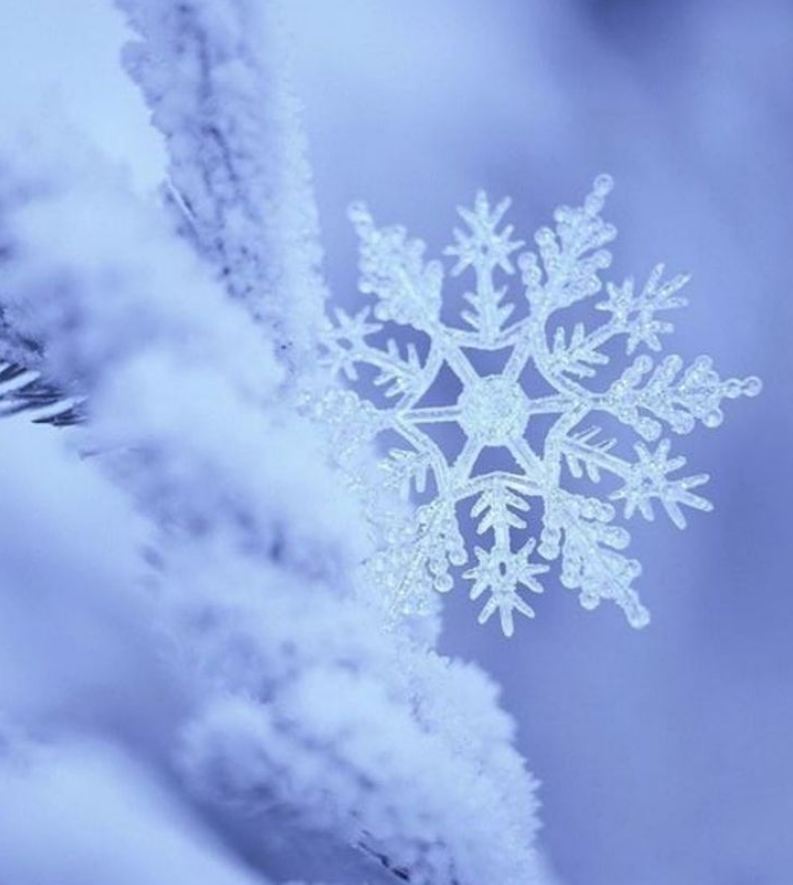 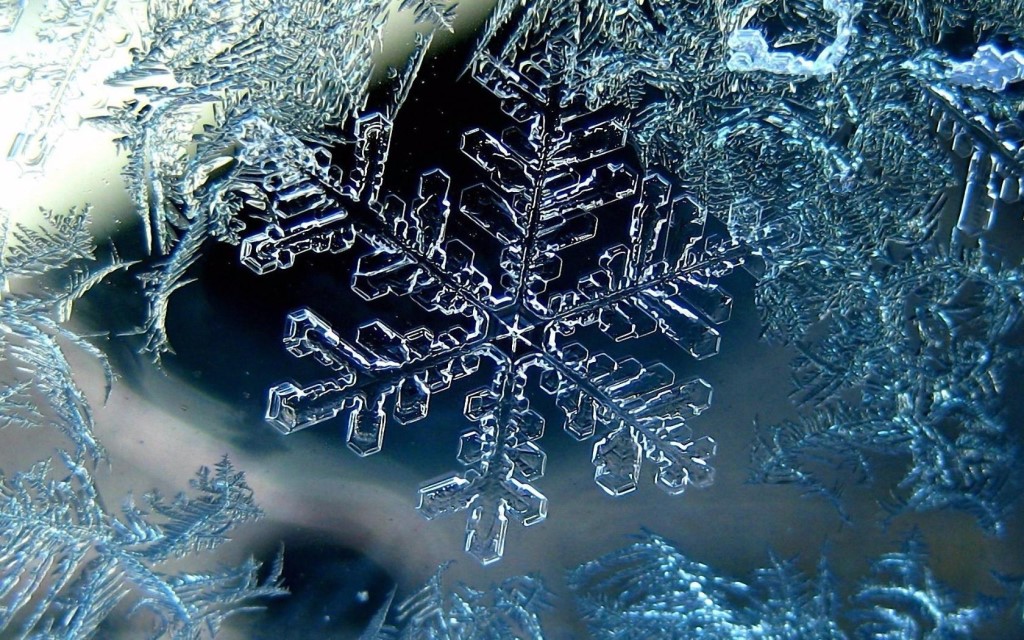 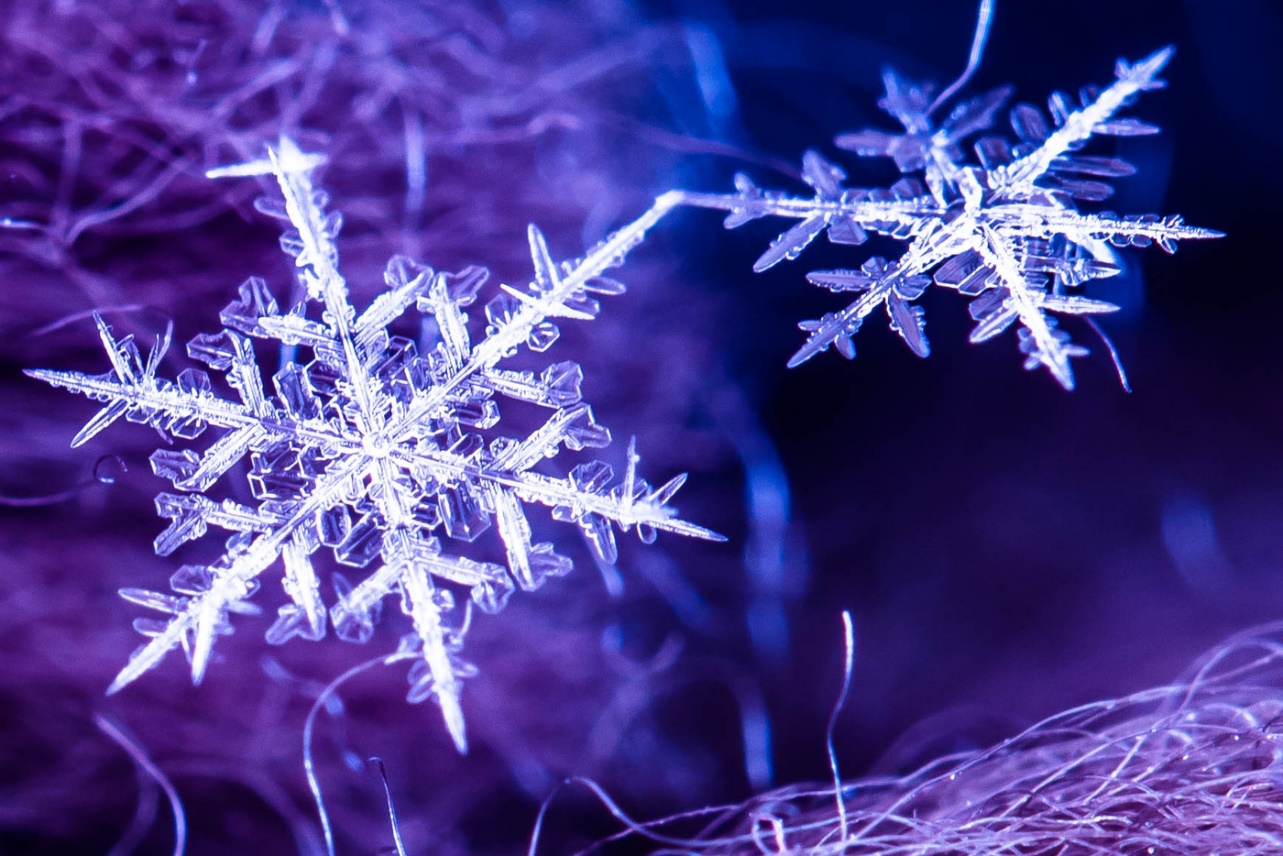 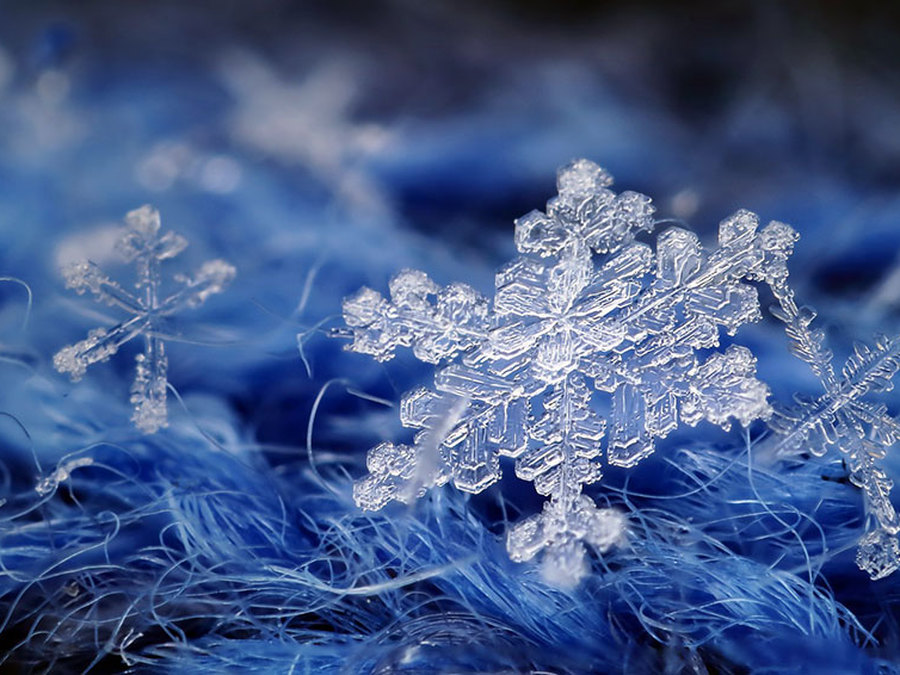 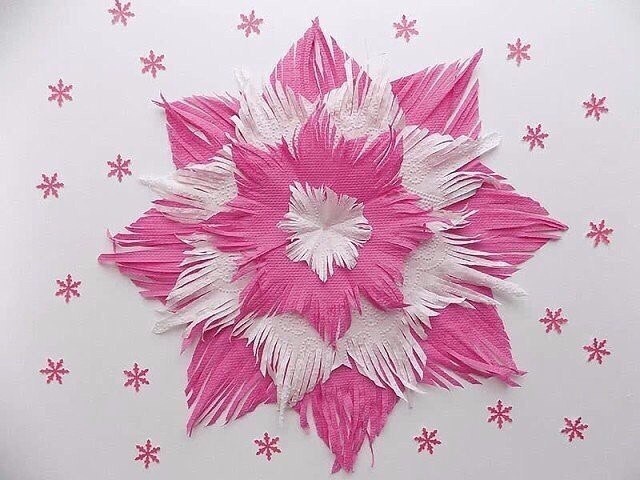 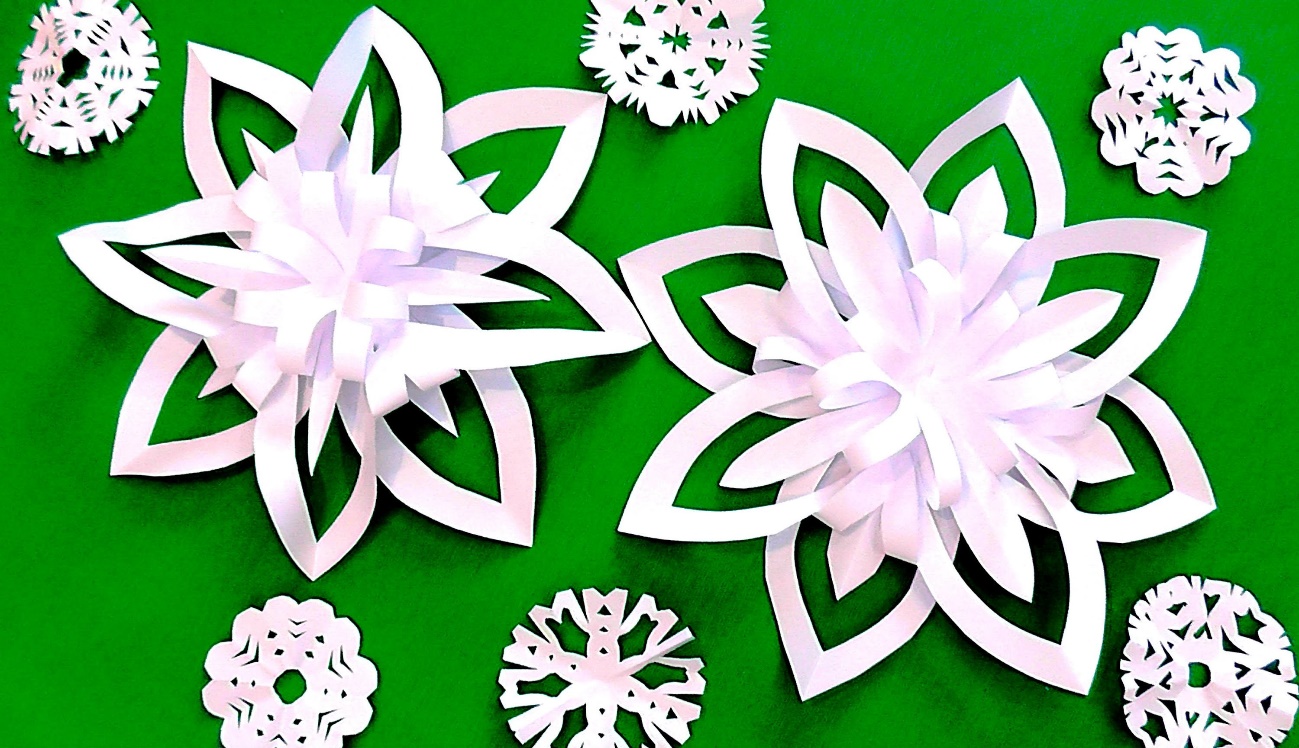 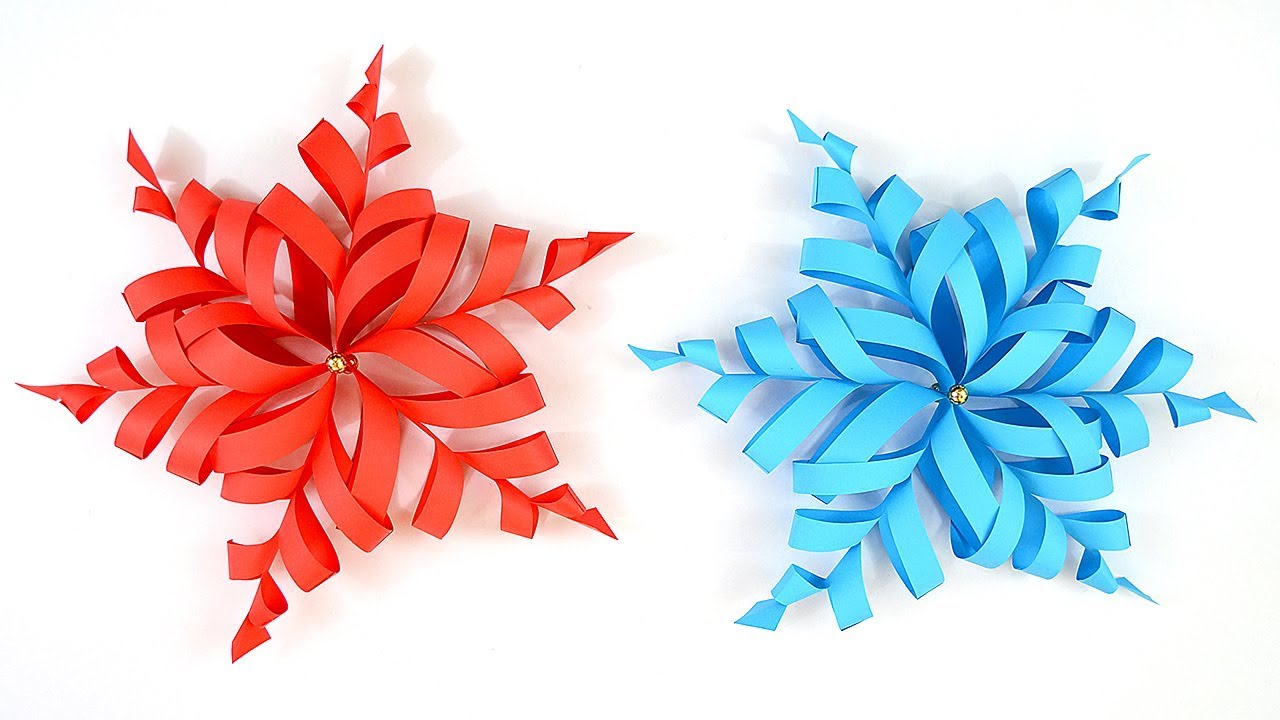 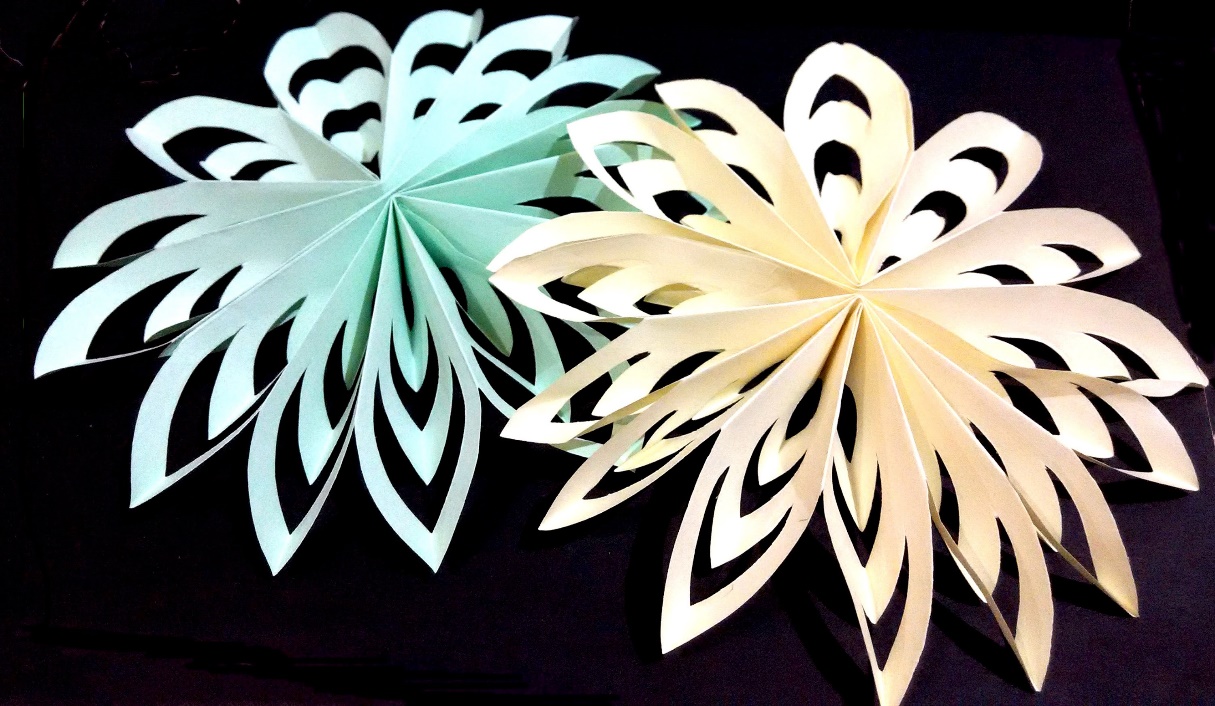 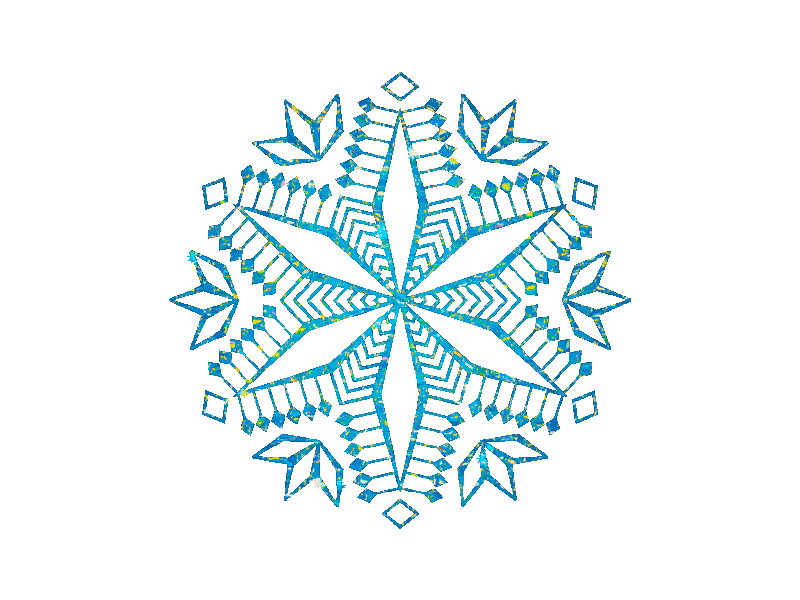 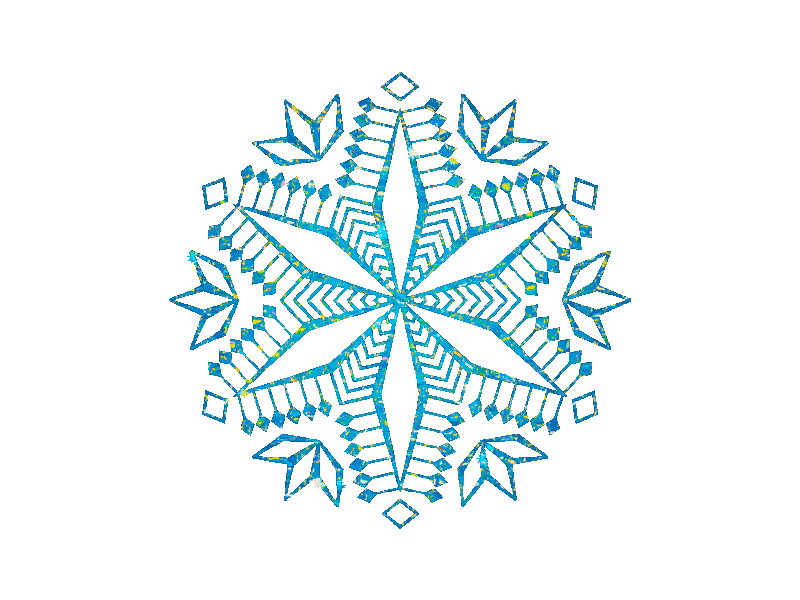 Рефлексия
Я узнал (а)…
Я научился (научилась)…
Мне понравилось…
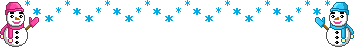